KUVIEN KÄYTTÖ JULKAISUISSA
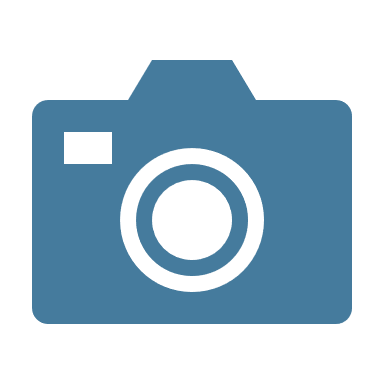 KUN OLET OTTANUT KUVAN ITSE
Itse ottamiasi kuvia voit huoletta käyttää, olethan kuvan tekijänoikeuksien omistaja. Kannattaa kuitenkin muistaa, että esimerkiksi kuvaamalla taideteosta tai toisen laatimaa kaaviota tekijänoikeus säilyy alkuperäisellä tekijällä.
KUN KÄYTÄT TOISEN OTTAMAA KUVAA
Selvitä kuvan käyttöoikeudet. Kuvia voidaan julkaista käyttöä edistävillä lisensseillä, kuten CC-lisensseillä, jotka mahdollistavat laajemman  jatkohyödynnettä-vyyden. CC-lisensoituja kuvia voit etsiä esimerkiksi CCsearch palvelun kautta. Jos kuvassa ei mainita lisenssitietoja, voit pyytää kuvan ottajalta luvan kuvan käyttöön. 
Jos kuvalle ei ole annettu lisensoinnin kautta laajempia oikeuksia, voit käyttää kuvaa korkeakouluopinnoissa sitaattioikeuden turvin. Sitaattioikeus edellyttää, että kuvaa käsitellään tekstissä ja siihen on merkitty kuvan alkuperäinen tekijä ja lähde. Lisätietoja kuvasitaatista löydät Kuvaston sivuilta.
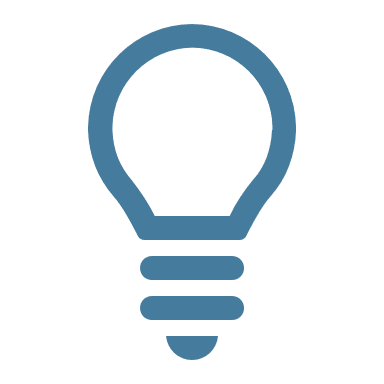 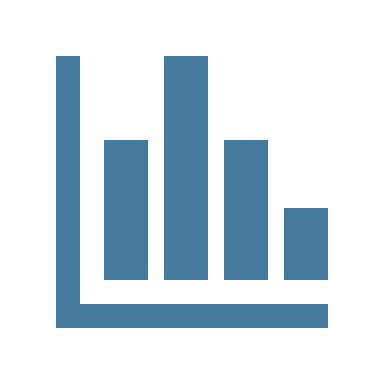 KUVIOT JA KAAVIOT
Myös kuvioiden ja kaavioiden alkuperäinen tekijä pitää aina mainita, ellet ole laatinut niitä itse. Muista myös mainita lähde jos teet oman version esimerkiksi oppikirjassa julkaistusta kaaviosta tai esitetyt tiedot perustuvat muuten selkeästi lähteeseen.
HUOMIOI SAAVUTETTAVUUS
Jotta kuvasi olisi saavutettava mahdollisimman monelle, kannattaa siihen lisätä kuvan keskeistä sisältöä selittävä vaihtoehtoinen teksti. Kuviota tai kaaviota laatiessasi huomioi myös fonttien ja värien saavutettavuuteen liittyvät seikat. Lisätietoa saavutettavuudesta löydät saavutettavasti.fi -sivustolta.
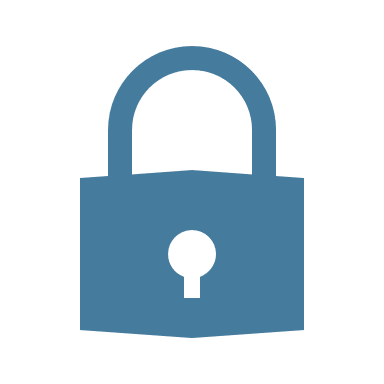 KUVATTAVIEN OIKEUDET
Jos valokuvassa esiintyy tunnistettavia henkilöitä, sisältää kuva myös henkilötietoja. Tällöin tulee huomioida henkilötietoja ja yksityisyyttä suojaava lainsäädäntö. Käytännössä henkilötietojen suojan huomioiminen edellyttää sekä kuvaamisen että kuvien jatkokäytön ennakkosuunnittelua ja kuvattujen henkilöiden informointia näistä asioista. Lisätietoja valokuvista henkilötietona löydät ImagOA -oppaasta.
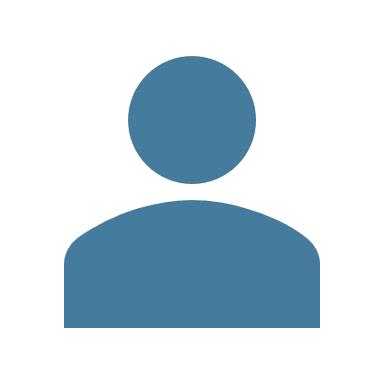 KYSY LISÄÄ OMASTA AMMATTIKORKEAKOULUKIRJASTOSTASI!
LÄHTEET JA LISÄTIETOJA
Aalto-yliopiston oppimiskeskus. 2020. Avoin tiede ja kuvien käyttö: ImagOA -opas. [Viitattu 27.11.2020]. Saatavissa: https://libguides.aalto.fi/c.php?g=633732&p=4431359
Celia. 2020. Saavutettavasti.fi. [Viitattu 27.11.2020]. Saatavissa: https://www.saavutettavasti.fi/
Kuvasto. 2019. Saanko siteerata taideteosta? [Viitattu 27.11.2020]. Saatavissa: https://kuvasto.fi/2019/02/saanko-siteerata-taideteosta/
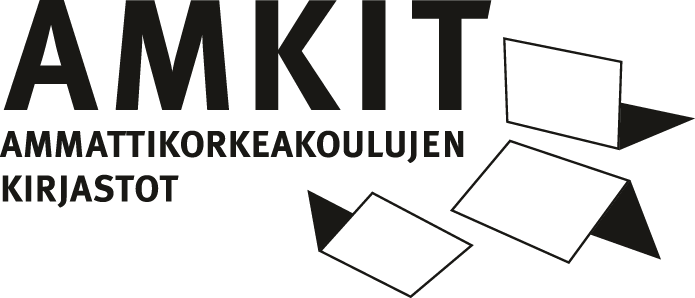